Корисні копалини Євразії
Бартош Є.М.
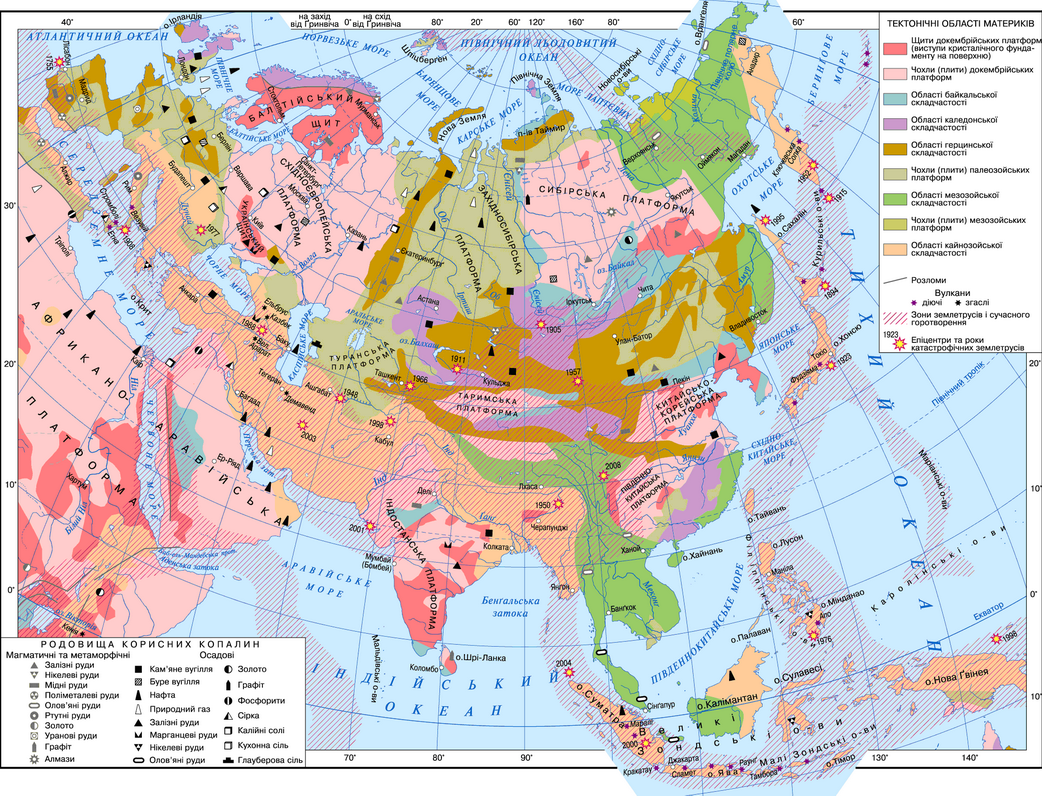 Повторіть види та значки корисних копалин
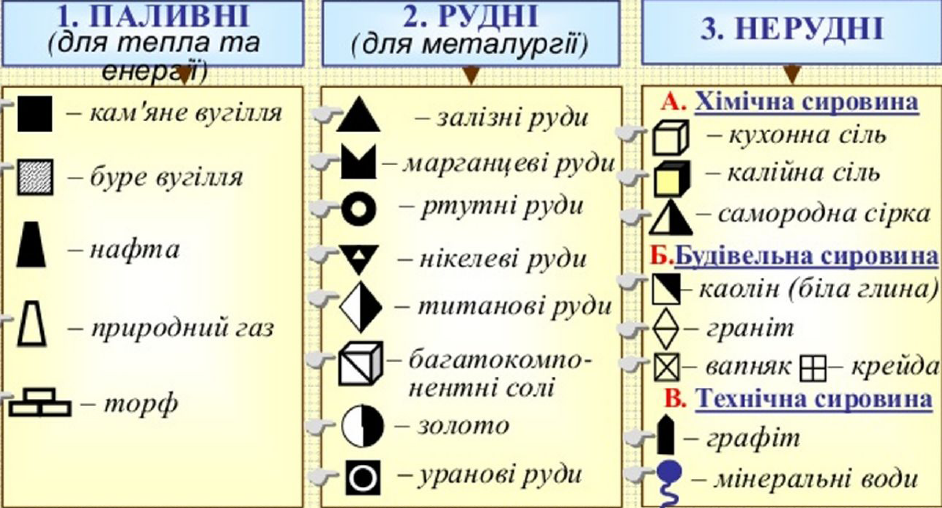 Паливні корисні копалини
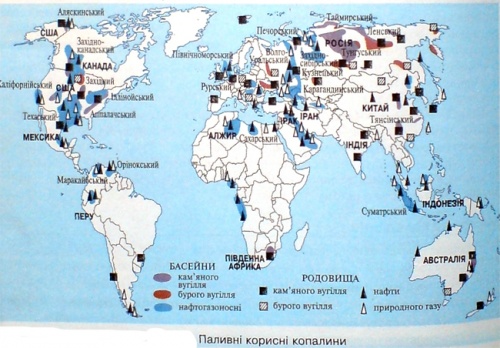 Видобуток кам’яного вугілля відкритим способом
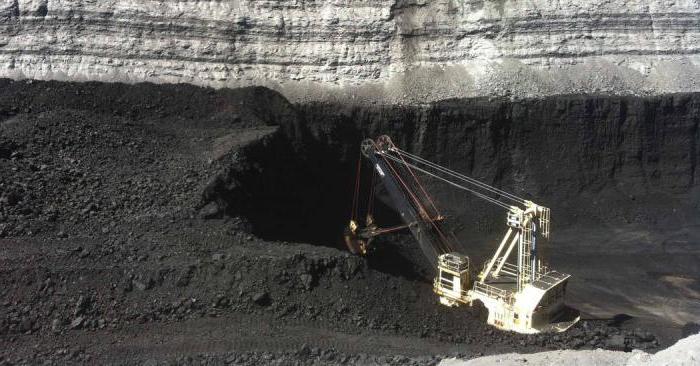 Шахта
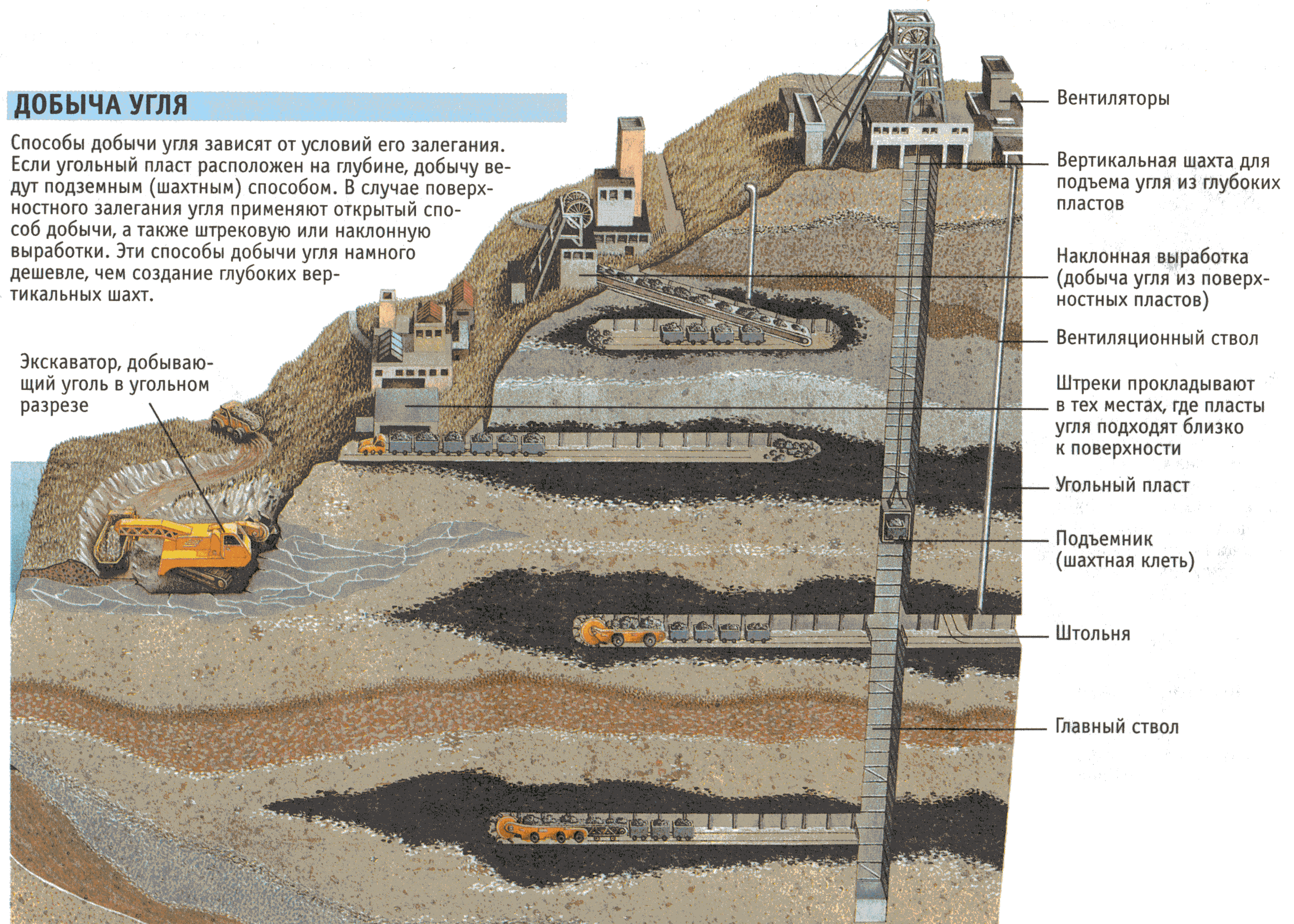 Позначити на контурній карті (фізичній Євразії)
Значком кам’яного вугілля басейни: 
Рурський (у Німеччині (біля р. Рейн); 
Верхньосілезький (у Польщі, на північ від Карпат);
Донецький (Україна, на північ від Азовського моря);
Кузнецький (на півдні Сибіру в Росії, біля Алтаю); 
Карагандинський (у Казахстані);
без назв на Великій Китайській рівнині та біля Гангу в Індії
Нагадую: кам’яне вугілля утворилось із рослинних решток у кінці палеозойської ери!
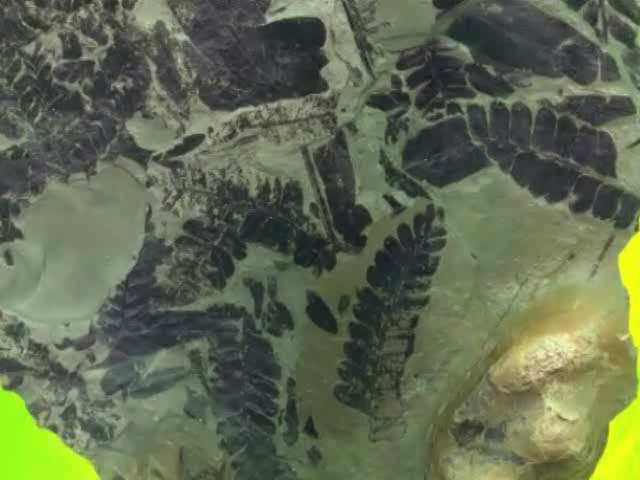 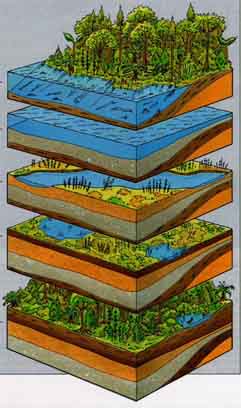 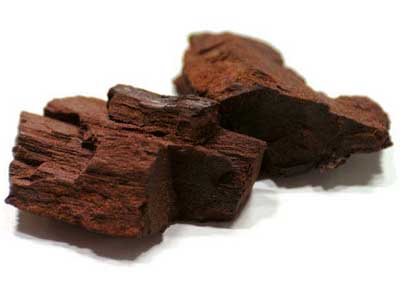 Буре вугілля добувають відкритим способом: Кансько-Ачинський  басейн (південь Сибіру, неподалік Байкалу)
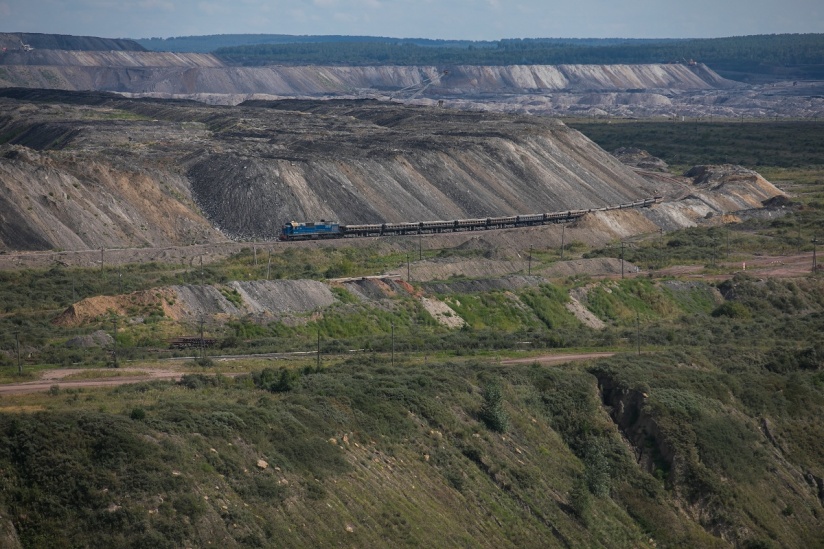 Позначте значками нафти родовища Перської затоки, Західного Сибіру та Північного моря – їх гарно видно на фіолетовому фоні – тільки колір має бути чорним!
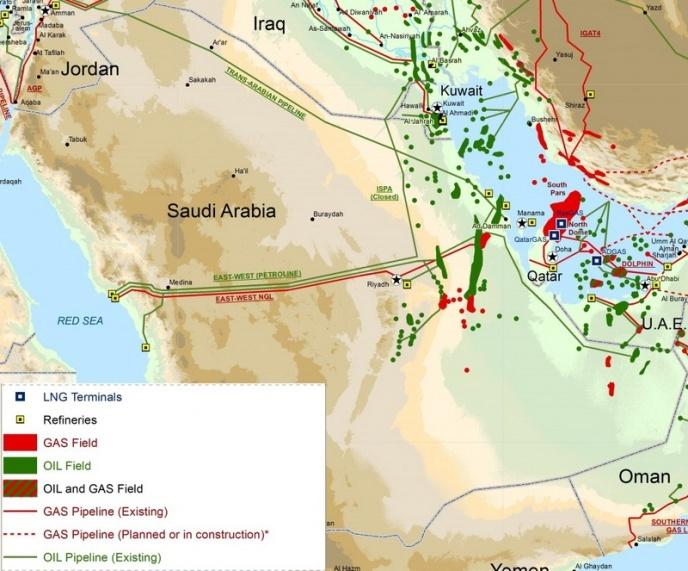 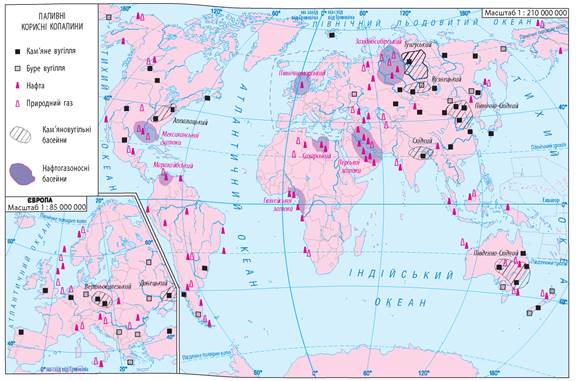 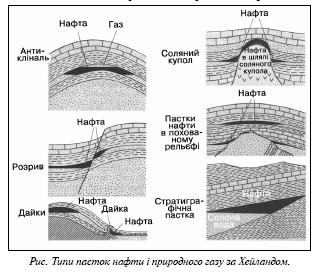 Походження нафти теж органічне: спробуйте перекласти               з англійської – слова не складні!
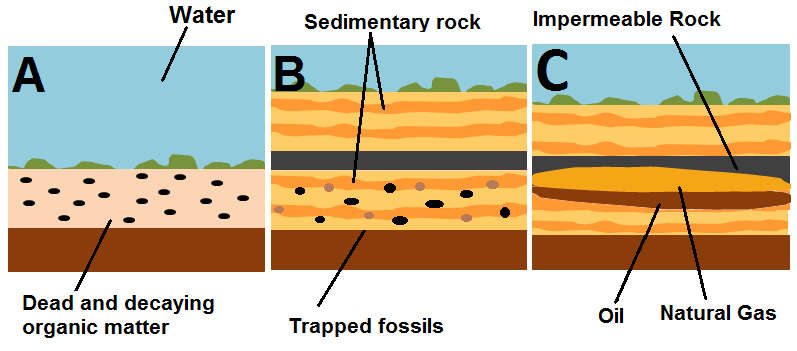 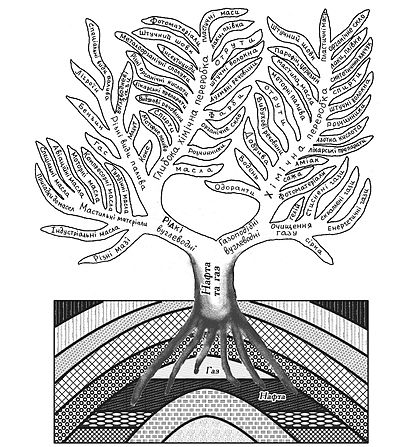 Нафтопродуктитипи родовищ
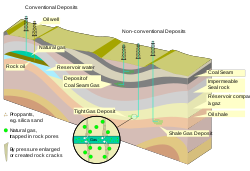 Металеві та неметалеві корисні копалини
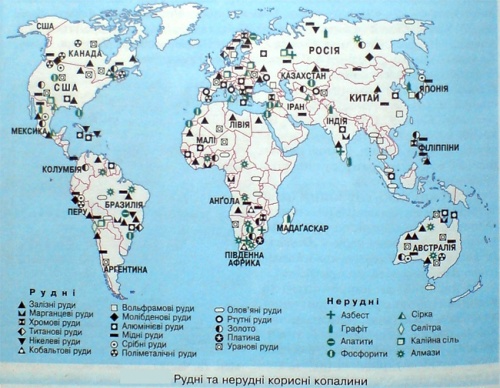 Позначте на контурній карті Євразії
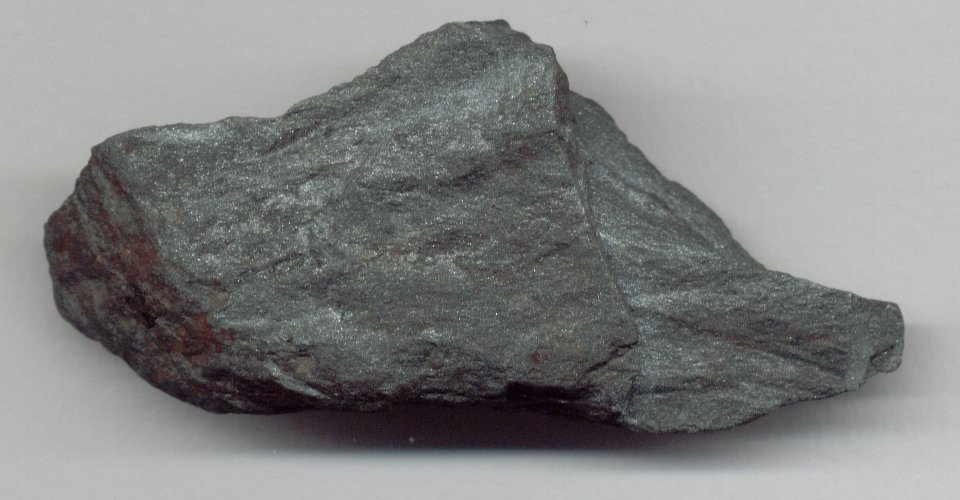 Залізорудні басейни (значком залізна руда): 
Лотаринзький (Франція); 
Кіруна (Швеція, на Скандинавському півострові); 
Криворізький (Україна, на правому березі Дніпра);
Курська магнітна аномалія (Росія, по центру Східноєвропейської рівнини);
без назв на Великій Китайській рівнині та плоскогір’ї  Декан (Індія).
Марганцеворудний басейн – Нікопольський (Україна).
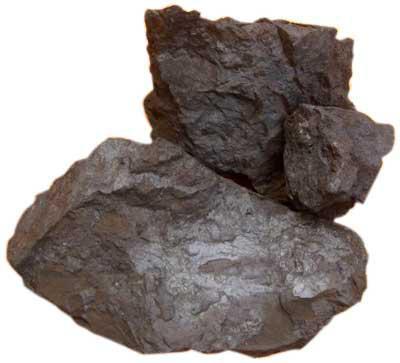 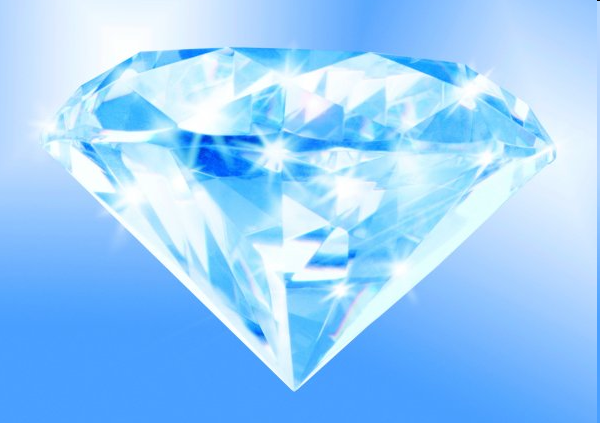 Алмази видобувають                            у кімберлітових трубках                    на Середньосибірському плоскогір’ї
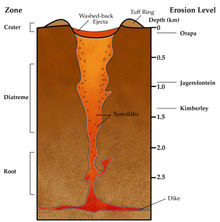 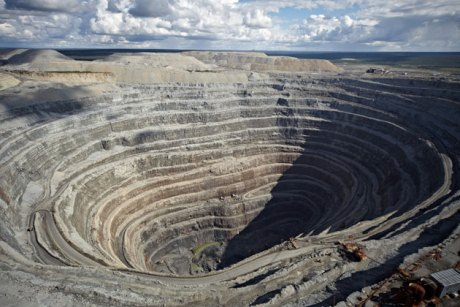 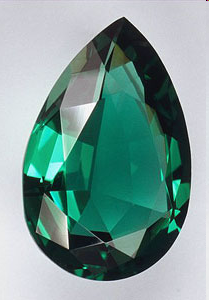 Уральські гори
Смарагд 

        Аметист 



    Топаз
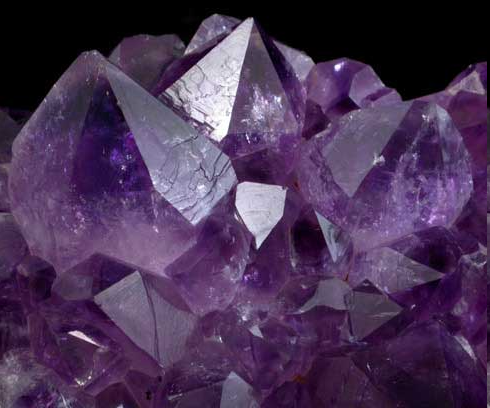 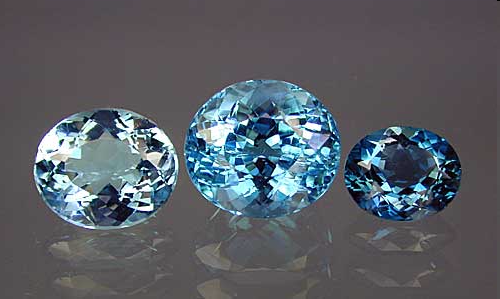 Домашнє завдання
Опрацювати § 45, 
позначте родовища однієї-двох руд кольорових металів (обгрунтуйте вибір);
рубрика «Мої дослідження» за бажанням.